RIVERSIDE ATHLETICS
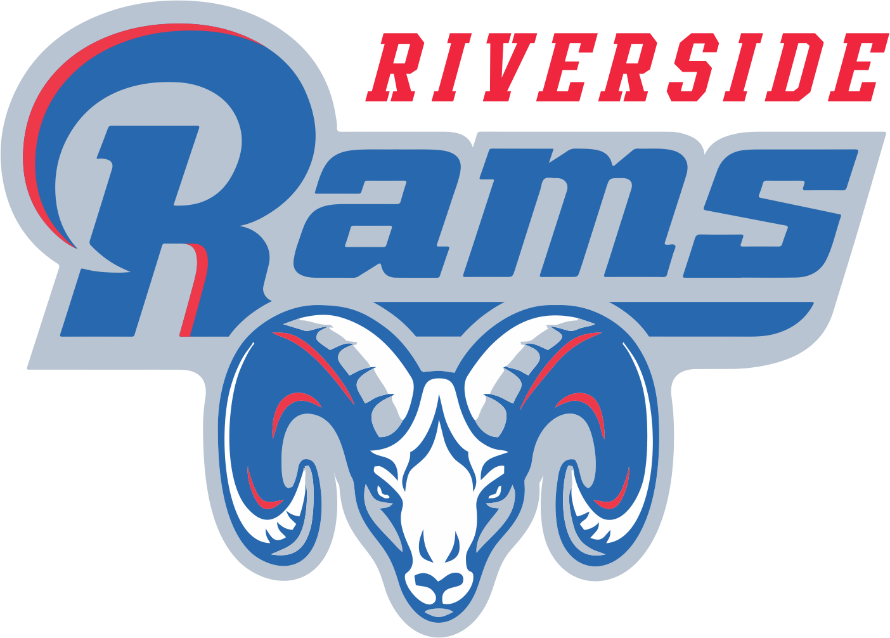 First Class.  First Place
80 District/Conference Championships.  43 Region Championships.  
13 State Championships.
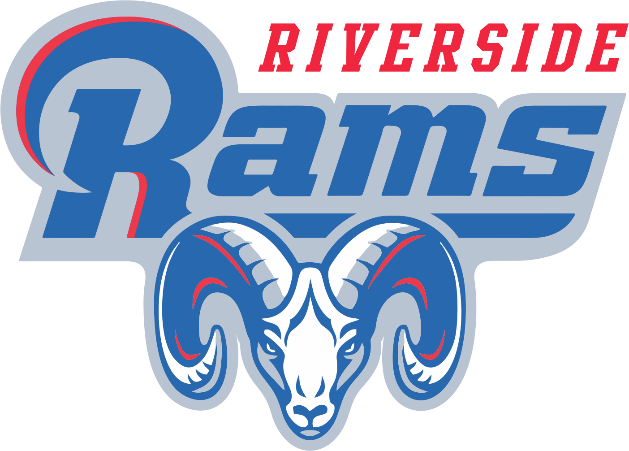 INTRODUCTIONS
Matt Oblas, Athletic Director
Doug Anderson, Principal
Assistant Athletic Director, Rob Sikora
Athletic Trainers, Ed Renehan & Jordan Nougaret
Athletic Secretary, Lindsy Riches
Athletic Facilities, Joel Paz
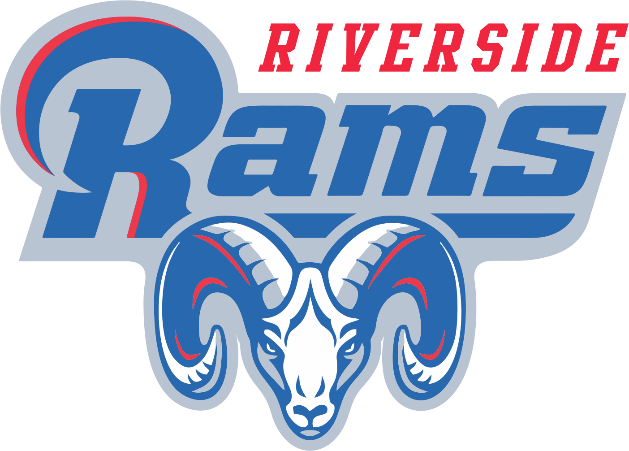 TONIGHT’S MEETING
Purpose:
	THANK YOU!!	
	Riverside Athletics —Structure, Sportsmanship, Communication
	General LCPS and VHSL Policies and Procedures
	Riverside Rams Athletic Booster Club
	Breakout Time with Coaches
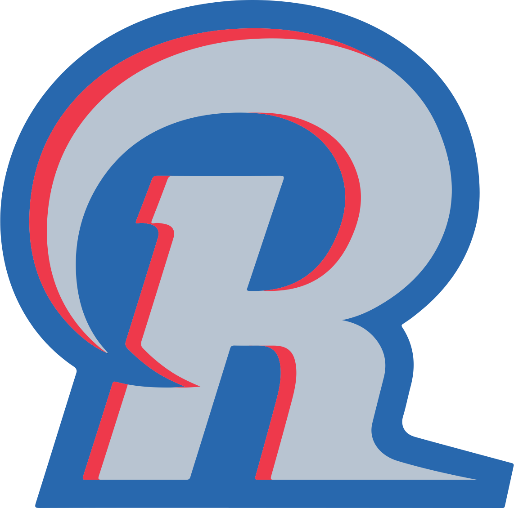 RIVERSIDE ATHLETICS
SCHEDULING
POTOMAC DISTRICT regular season member--$ 7 Admission
	6 LCPS member schools 
REGION 5D for region post-season
	
RiversideRams.Net has all schedules currently posted
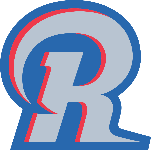 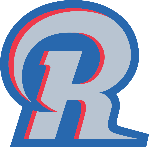 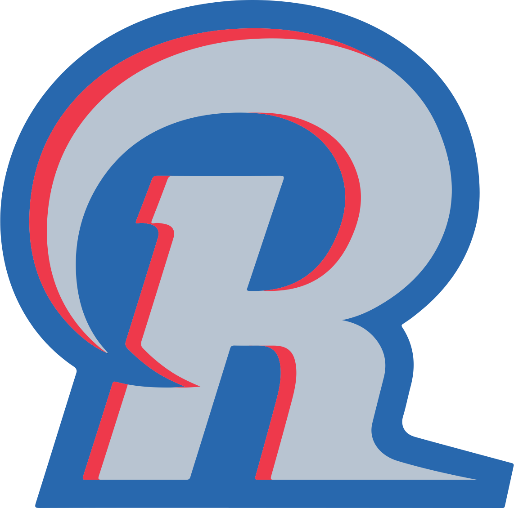 RIVERSIDE ATHLETICS
RIVERSIDERAMS.NET
Your one-stop shop for ALL Riverside athletic information:
         -Schedules
	-Files, Links
	-Booster Club Information (membership, corporate sponsorship)
	-VOLUNTEER SIGN-UP
	-“Email Alerts” (a lot of changes in the spring)
			      RIVERSIDERAMS.NET
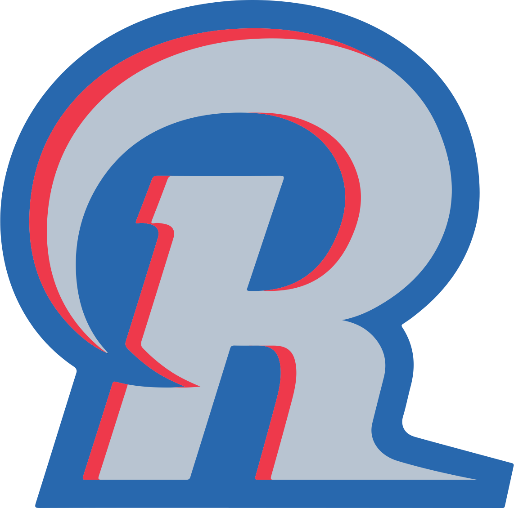 RIVERSIDE ATHLETICS
COMMUNICATION
RIVERSIDERAMS.NET as previously described
       This presentation will also be posted under “Files & Links.” 

	Follow us also on          Twitter at @RVHSRamsSports and      Riverside 
        Rams Athletics Facebook page.  Also follow school info on         Twitter 
        @RiversideLCPS and      Instagram at Riverside_HS
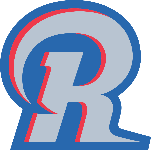 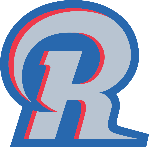 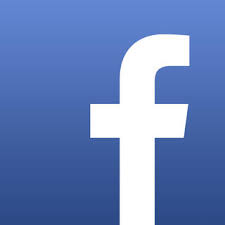 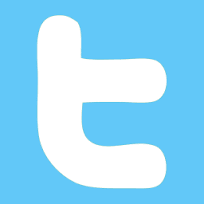 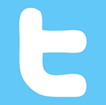 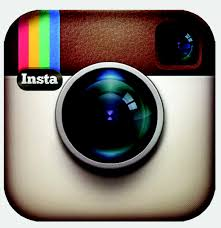 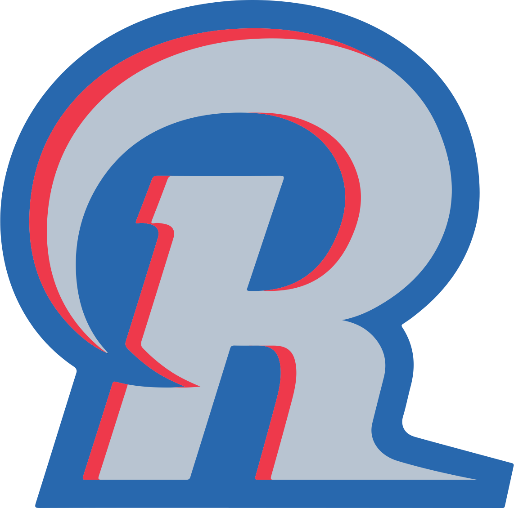 RIVERSIDE ATHLETICS
COMMUNICATION
24 Hour Rule
       Locker Room, Locks, Lockers, and Security of Valuables 

           After School Commitments

           Vacation Policy*— LCPS permits three unexcused absences before
             dismissal from the team.  The expectation is to make the commitment to
             the team.
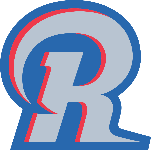 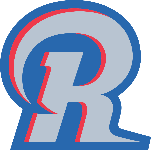 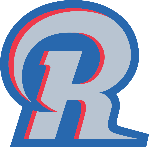 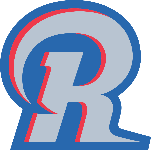 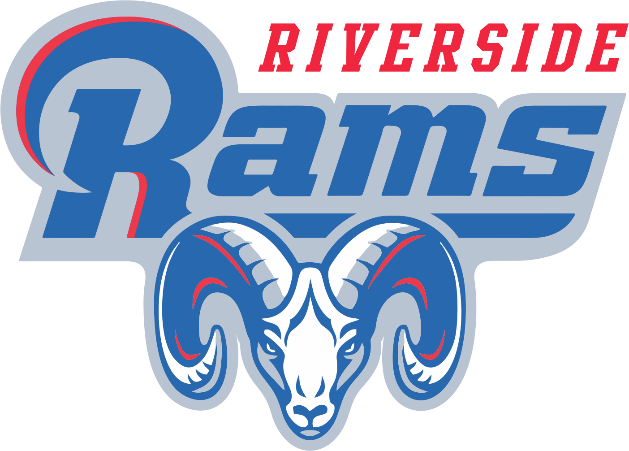 GENERAL LCPS & VHSL POLICIES
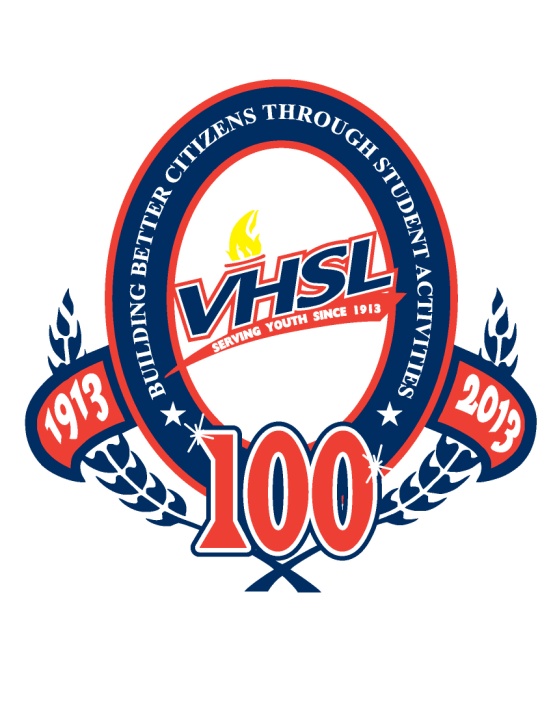 VHSL RULES AND POLICIES
	SCHOLARSHIP RULE— Take 5, Pass 5 courses for credit
	SEMESTER RULE— 8 Consecutive Semesters 

	VHSL INDEPENDENT TEAM RULE—
	-We cannot restrict non-school athletic participation
	-First priority is Riverside team
		**Club/Travel/Rec/Select teams are secondary when a conflict
	-Communication is key; up front and consistent
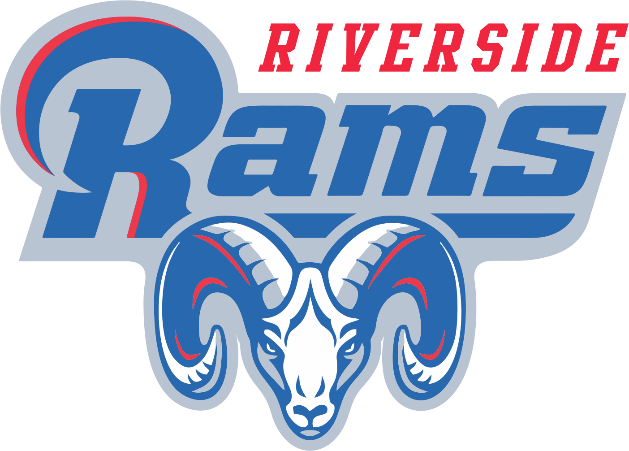 VHSL POLICY
Racially Insensitive Language
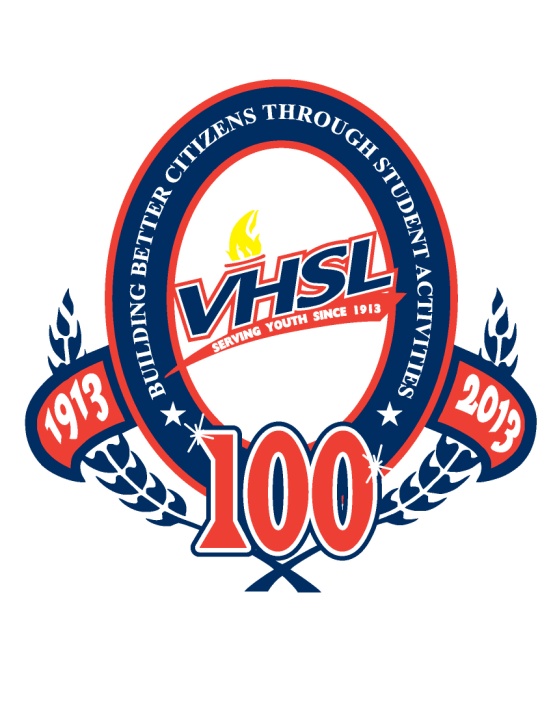 RATIONALE
	INCREASED OCCURANCES OF RACIALLY INSENSTIVIE AND          
        INAPPROPRIATE LANGUAGE

CONSEQUENCE
	INCREASED NUMBER OF GAMES OF SUSPENSION (3 GAMES)
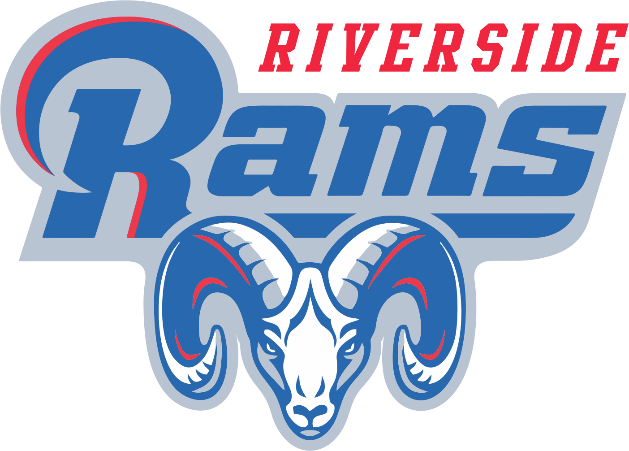 GENERAL LCPS & VHSL POLICIES
REQUIRED VHSL AND LCPS ATHLETIC PAPERWORK
	8 Documents required before participation.  All online except the physical
			
LCPS ATHLETIC FEE
	$75 per athlete per sport due to school after making each team
	Revenue for LCPS operating budget, NOT Riverside High School
	Fee waived for free and reduced lunch students; see AD with any issue
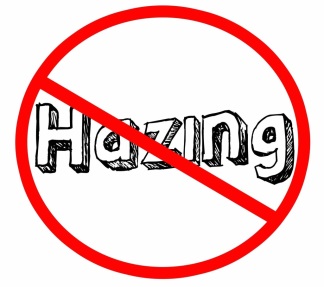 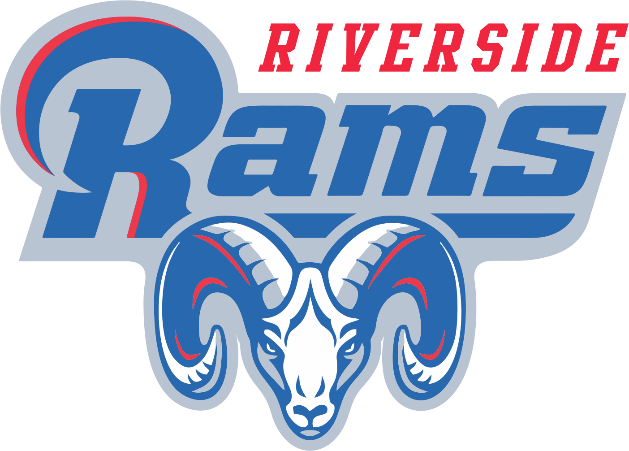 HAZING
LCPS will not tolerate
To recklessly or intentionally endanger the health or safety of a student or to inflict bodily injury on a student in connection with or for the purpose of initiation, admission into or affiliation with, or as a condition for continued membership in a club, organization, association, fraternity, sorority or student body regardless of whether the student so endangered or injured participated voluntarily in the relevant activity.
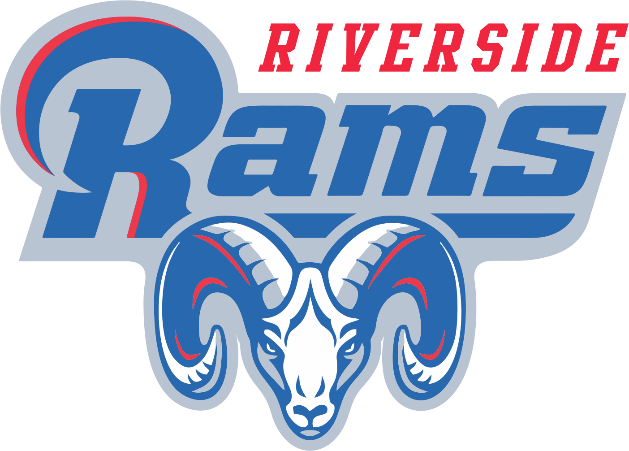 LCPS Training Rule #7
In order to participate in an athletic activity or practice on any given day, an athlete or manager must report to school by 9:45am and must remain in school that entire day.  Exceptions may be made for Doctor or Dental appointments or reasons excused by the Principal.  (A Doctor/Dental note is required for this exception.)
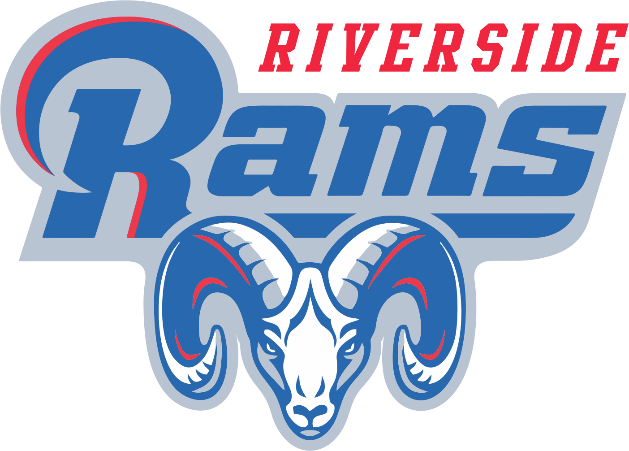 LCPS Training Rule #8
Any athlete or manager serving suspension or in-school restriction for violation of school rules will be ineligible to practice or play in a scheduled event on the day or days he/she is serving the punishment, including Saturdays.

They are NOT eligible to practice or play in a game until the day AFTER the last day of ISR/OSS.
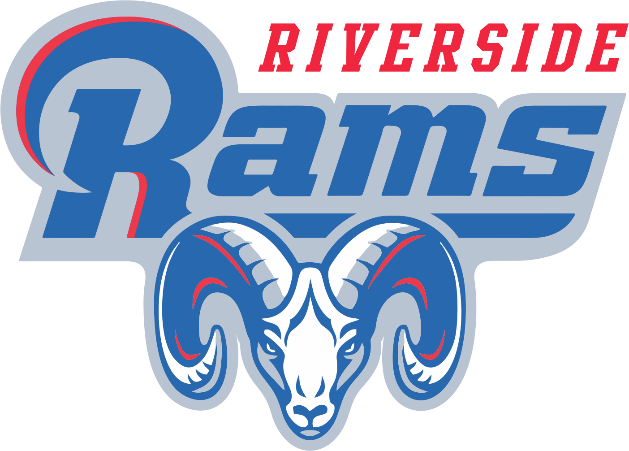 LCPS Training Rule #9
Any athlete or manager who uses or possesses tobacco, drugs, or alcohol during a sports season will be suspended 30 days on first offense (will carry into next season), 45 days on second offense,365 on third
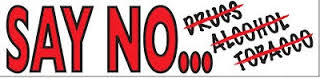 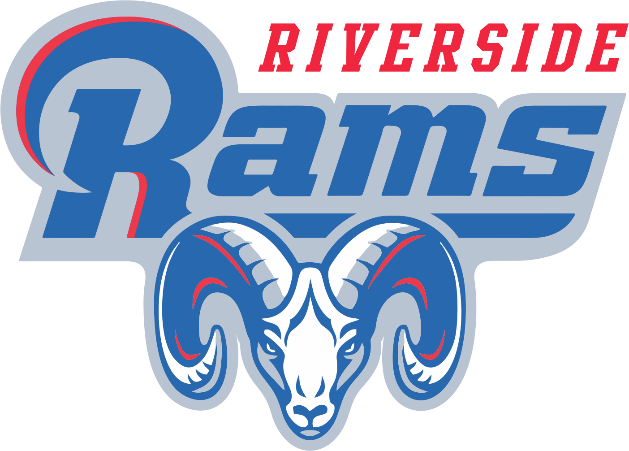 Excused vs Unexcused Absence
Unexcused Absences—Vacation, Overslept, Choosing a non-school sports’ practice or games, Homework
	*count towards dismissal from team (3 permitted)

Excused Absences—Illness, Death in the family, Court
	*don’t count towards dismissal from team

ALL ABSENCES have an impact on playing time
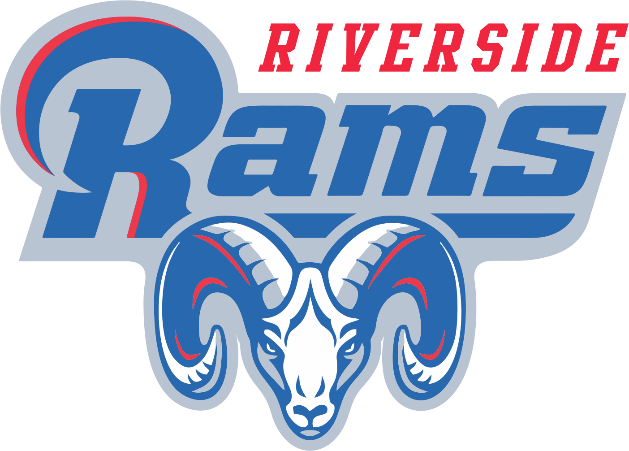 SOCIAL MEDIA
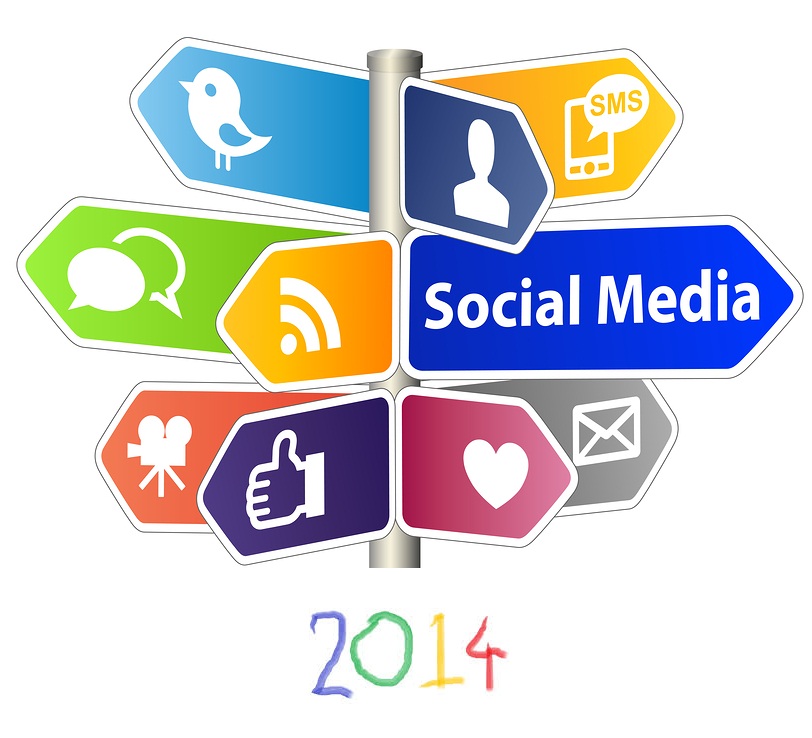 Monitor your children on Instagram, Twitter,  Facebook, 
Etc.

When something is brought to our attention, we investigate.
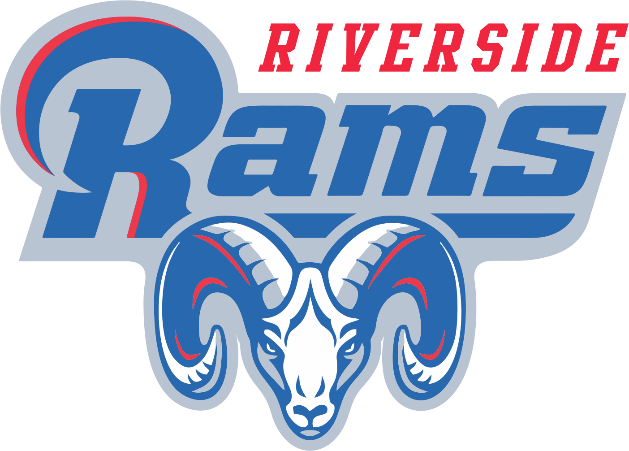 CONCUSSION EDUCATION
**Athlete will be removed from competition and will not return.  
**Must be evaluated by health care professional and be cleared prior to returning to practice or competition
Symptoms
Dizziness
Headache
Nausea/Vomiting
Confusion
Loss of Consciousness
And Others
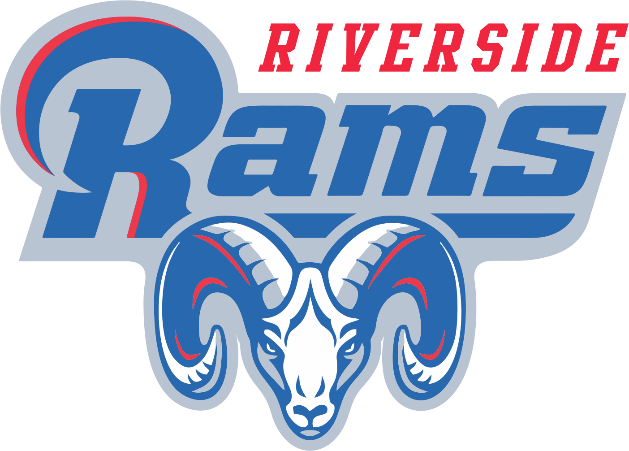 CONCUSSION EDUCATION
Return to Play Protocol/Return to Learn
ImPact Test will be administered approximately 48 hours after concussion.
When symptom-free, progression protocol is initiated.  Athlete must be symptom-free for 24 hours after each progressive step.
Second test ImPact Test will be administered prior to limited contact practice after successful progression.
Athlete must exceed normative ImPact data prior to return to competition.
Ex:  An athlete suffers concussion Friday.  They will not be ready to return by the next Friday.
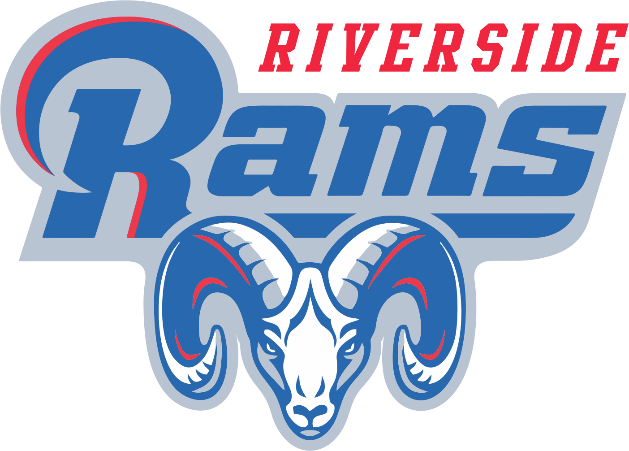 SPORTSMANSHIP
OUR MISSION:  FIRST CLASS….FIRST PLACE
Sportsmanship is a priority in LCPS

VHSL Sportsmanship Stay In the Game Award

Ejections are never acceptable—state and school penalties apply

SET THE EXAMPLE as fans and athletes!
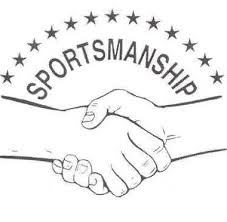 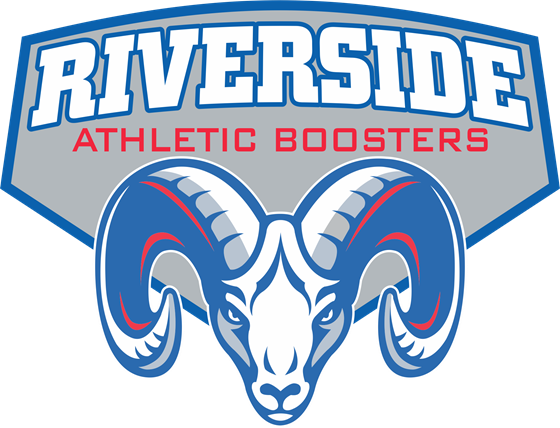 ATHLETIC BOOSTER CLUB
GENERAL PURPOSE
LCPS provides new schools the necessities to start each sport 
	GATE RECEIPTS fund entire athletic programs in LCPS (in addition  
	to a small supplement for transportation, security, and part-time
	game administration) 
	BOOSTER CLUB provides financial and physical support to Riverside
          student athletes to maximize success and the athletic experience
	Athletic departments would not survive without booster clubs
	Primary income comes from membership, concessions, corporate 
          sponsorships
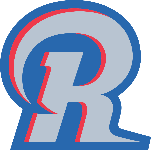 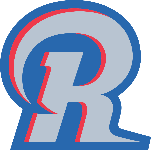 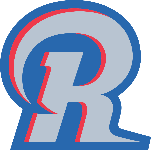 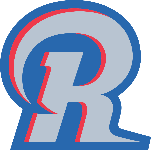 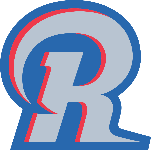 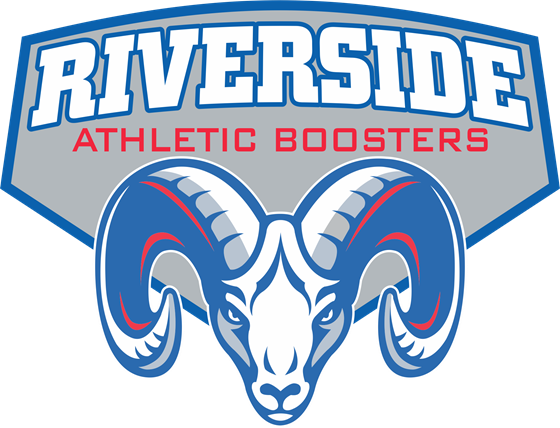 ATHLETIC BOOSTER CLUB
RIVERSIDERAMS.NET then click on “Boosters”
     THANK YOU to all founding members and our officers/chairpersons: 

     President: Patricia Flynn, VP: Scott Cook, 
     Treasurer: Christina Tragle, Secretary: Heather Rhodes
     Membership Chairperson: Julie Pinches
     Concession Chairpersons: Carolyn Dadant, Tania Allen
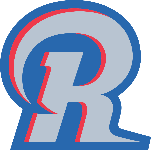 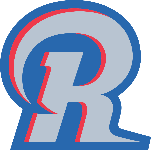 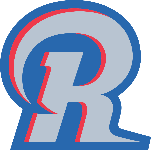 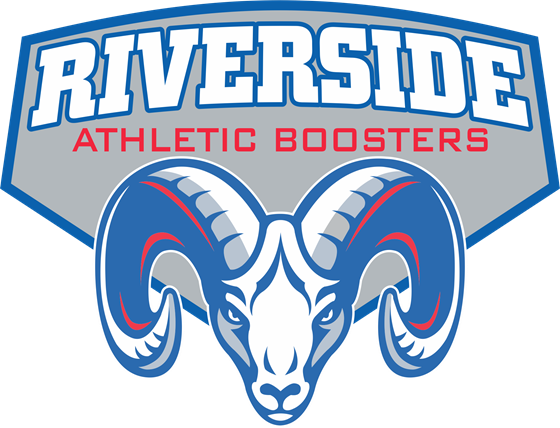 ATHLETIC BOOSTER CLUB
RIVERSIDERAMS.NET then click on “Boosters”
	Corporate sponsorship opportunities 
       Membership and Season Passes--purchase online through TicketSpicket.com  
          Concessions; OPENERS & CLOSERS.  Teams have signed up
				RiversideRams.Net
	 VISIT the RABC in the lobby tonight
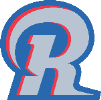 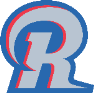 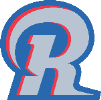 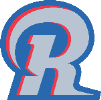 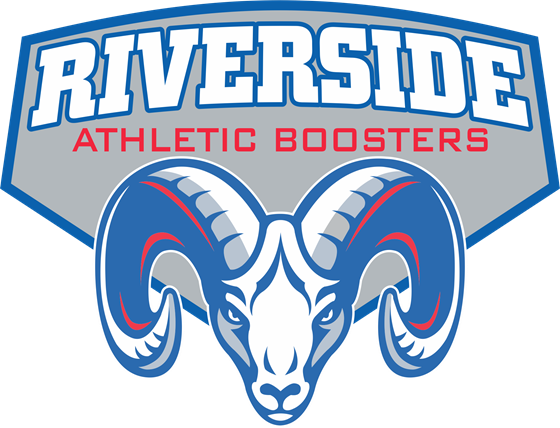 ATHLETIC BOOSTER CLUB
OPENERS and CLOSERS:
          Baseball, Softball, Lacrosse, Soccer, Track
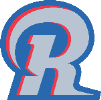 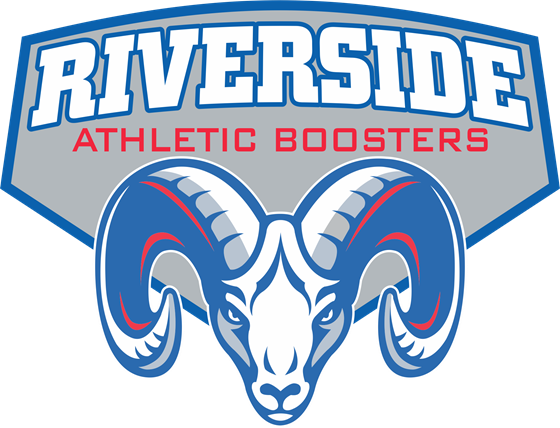 ATHLETIC BOOSTER CLUB
EASY FUNDRAISERS FOR TEAMS:
          Teams will staff the concession stand for events.  The booster club will payout teams for staffing each event. 

Fall 2023 Payouts:
    Wrestling $2,250, Volleyball $1,800, Baseball $1,500, Girls Lacrosse 
    $1,200, Football $1,000, Field Hockey $600, Boys Basketball $450, 
    Gymnastics $300.  TOTAL--$9,100
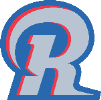 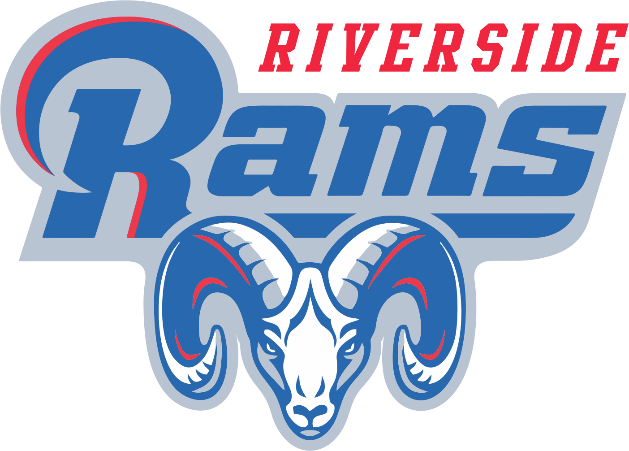 SEASON PASSES
$7 admission at the gate, so passes are a great savings for families
$250 for home regular season games; $500 for all LCPS regular season games. Individual options available, too
On sale through TicketSpicket.Com
Individuals still must claim at ticket for each game,  not just show the pass
6 and under—FREE; 62 and over--FREE
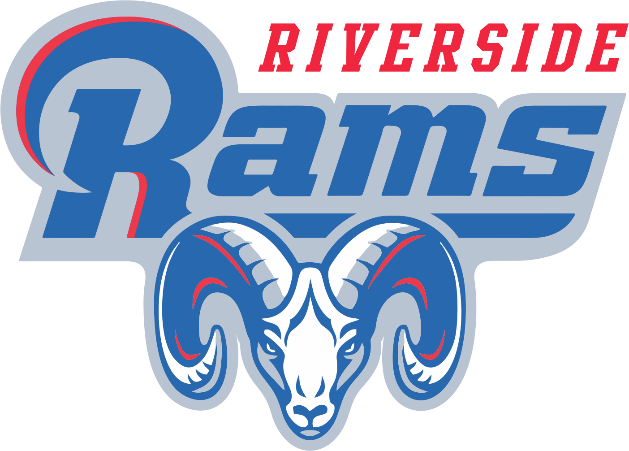 SOFTBALL AND BASEBALL TICKETS
Tickets will be redeemed/purchased at the main stadium gate or at the traffic circle
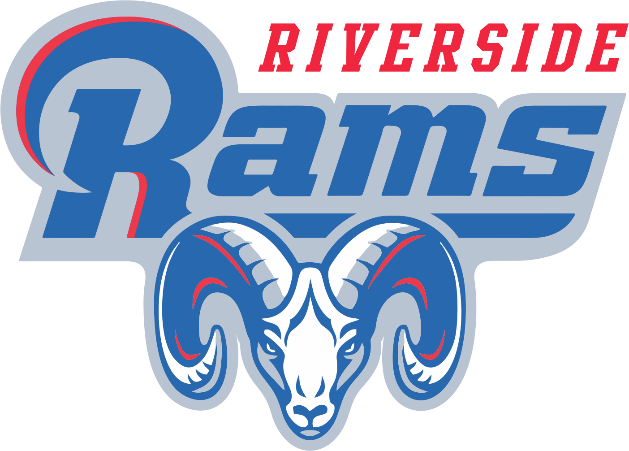 NFHS NETWORK
Individuals can subscribe to the NFHSNETWORK.com (choose Riverside HS to follow)
All LCPS games in main gyms, stadium, and most softball/baseball/aux gyms
Annual subscription or monthly subscription
Great way for out of town family and friends (and games you cannot attend personally) to watch
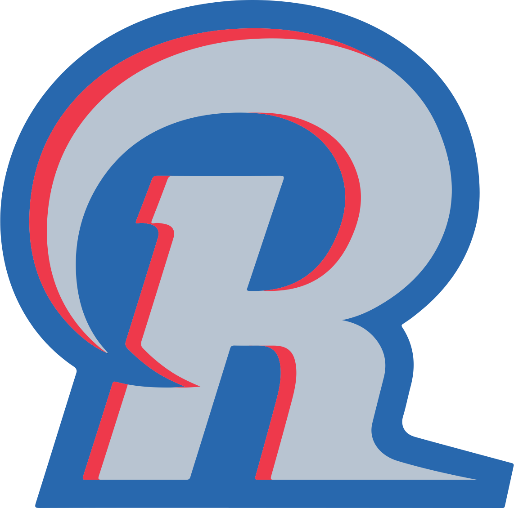 SUMMARY
Thank you for you attendance and cooperation at the Riverside Parents Meeting.

Strive for excellence in competition, in preparation, and within the community.

“Take care of yourself; take care of each other; take care    of this school.”
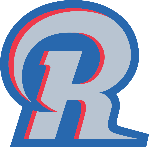 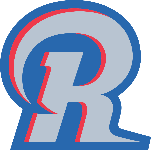 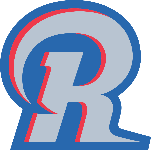 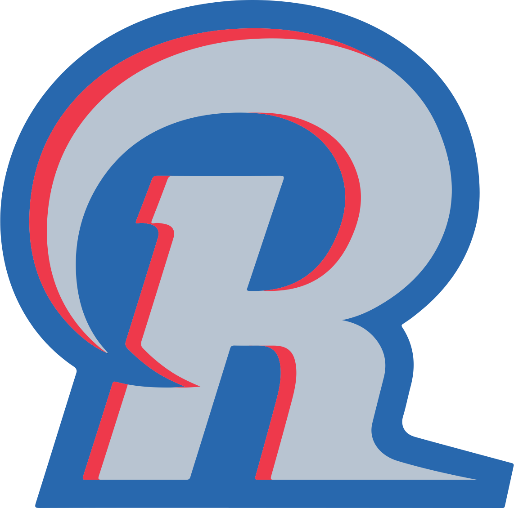 BEFORE YOU LEAVE…
Visit booster club table in the lobby
	Become a RABC member
	Buy a season passes
	Sign up for concession/ticket volunteers; Concession Opener and Closer
	Sign up for E-Mail blasts
	Turn in $75 athletic fee
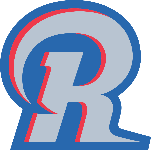 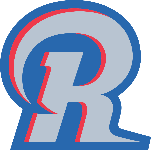 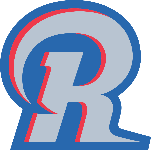 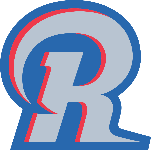 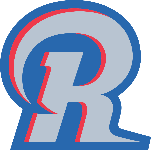 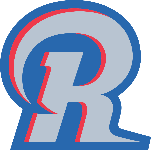 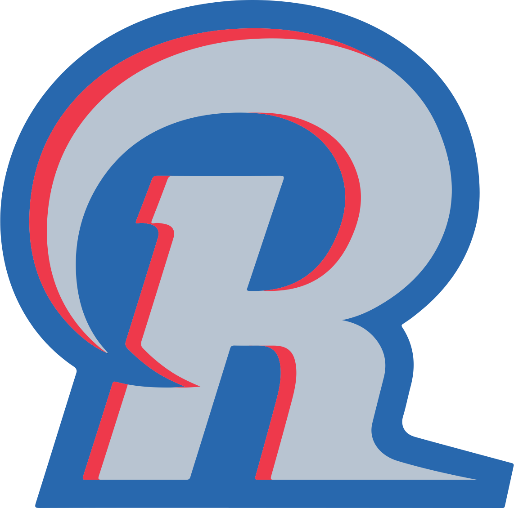 TEAM MEETINGS
 MEET YOUR COACHES
BASEBALL: Aux Gym		       SOFTBALL: Cafeteria
TRACK: Main Gym Near Side         GIRLS LACROSSE: not meeting tonight
GIRLS TENNIS: Health Room1804	BOYS SOCCER: Room 1130A
BOYS TENNIS: Health Room 1807	GIRLS SOCCER:  Main Gym Far Side     
BOYS LACROSSE: Library 		CREW: Auditorium